طرح مضاعفات العدد 1000/100/10
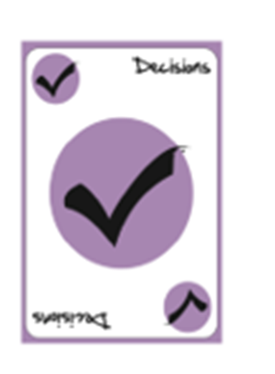 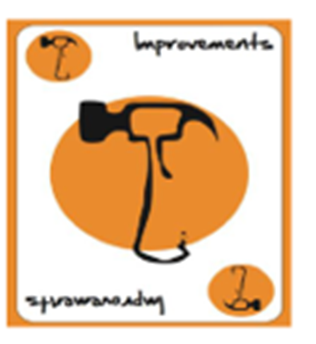 مسائل تمهيدية
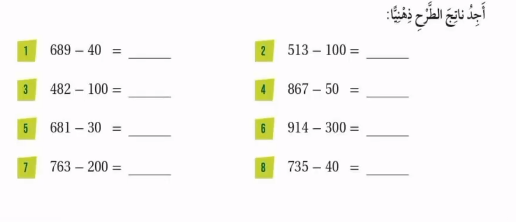 649
413
382
817
651
614
563
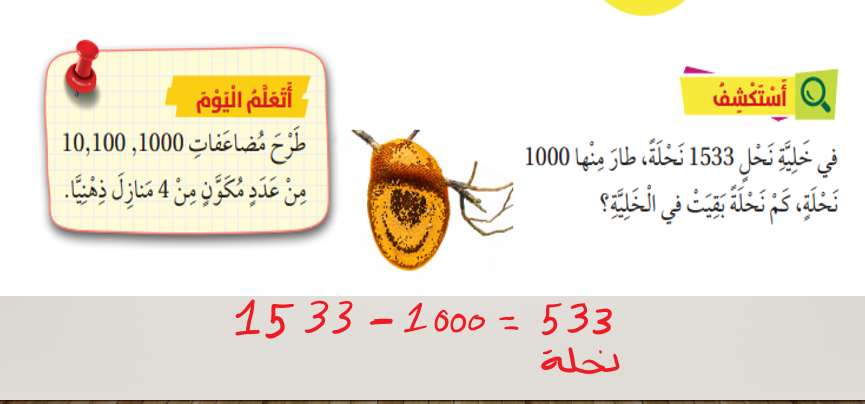 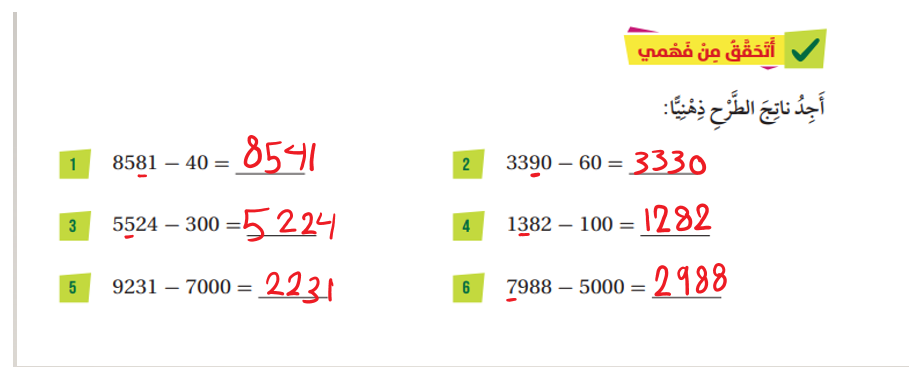 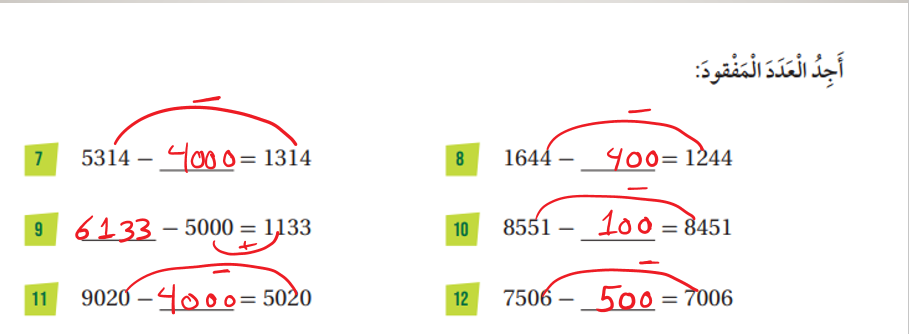 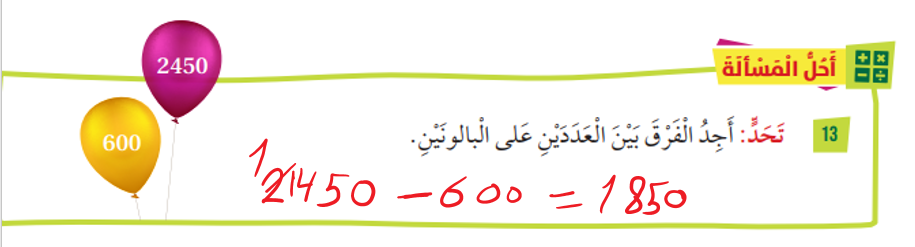 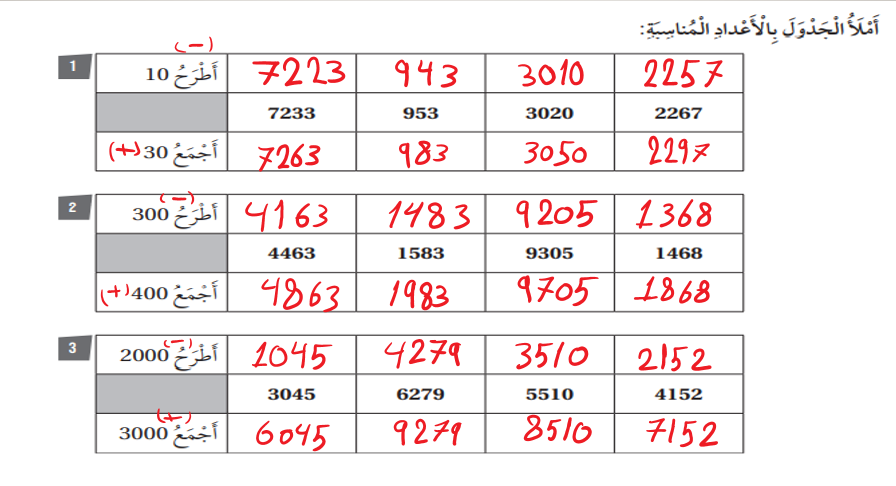 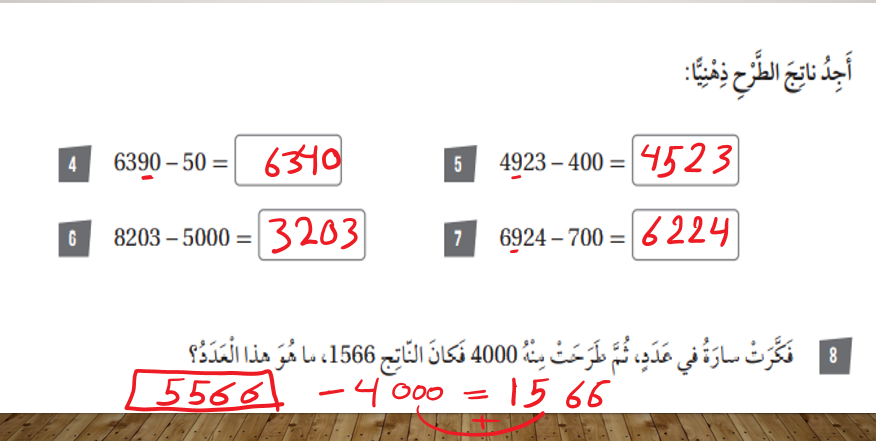 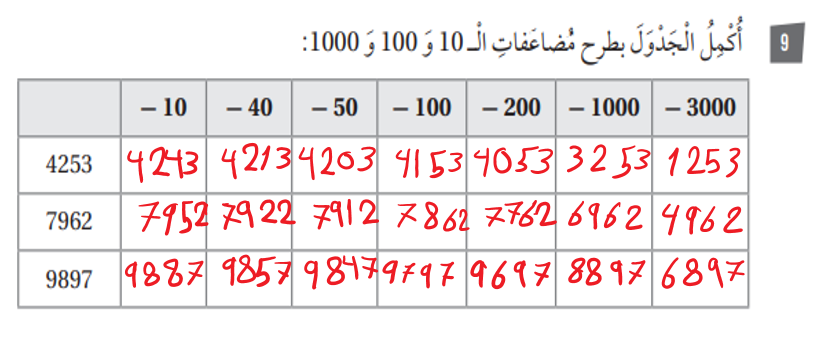